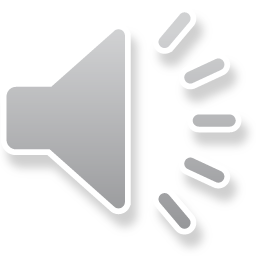 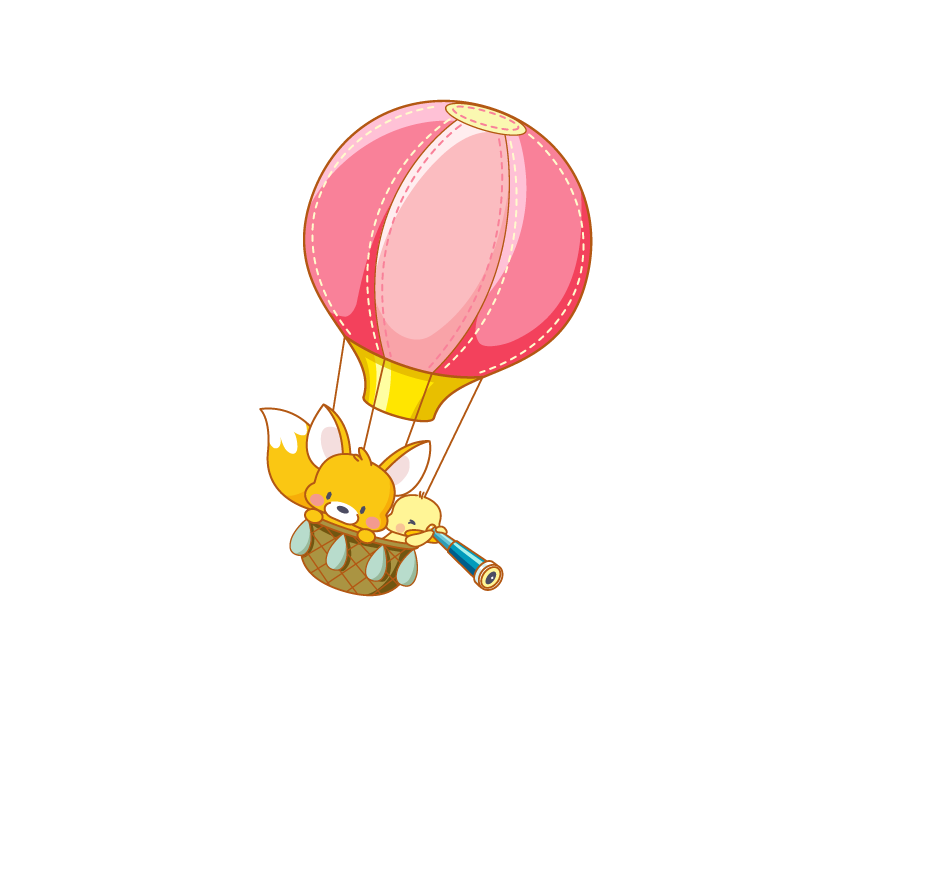 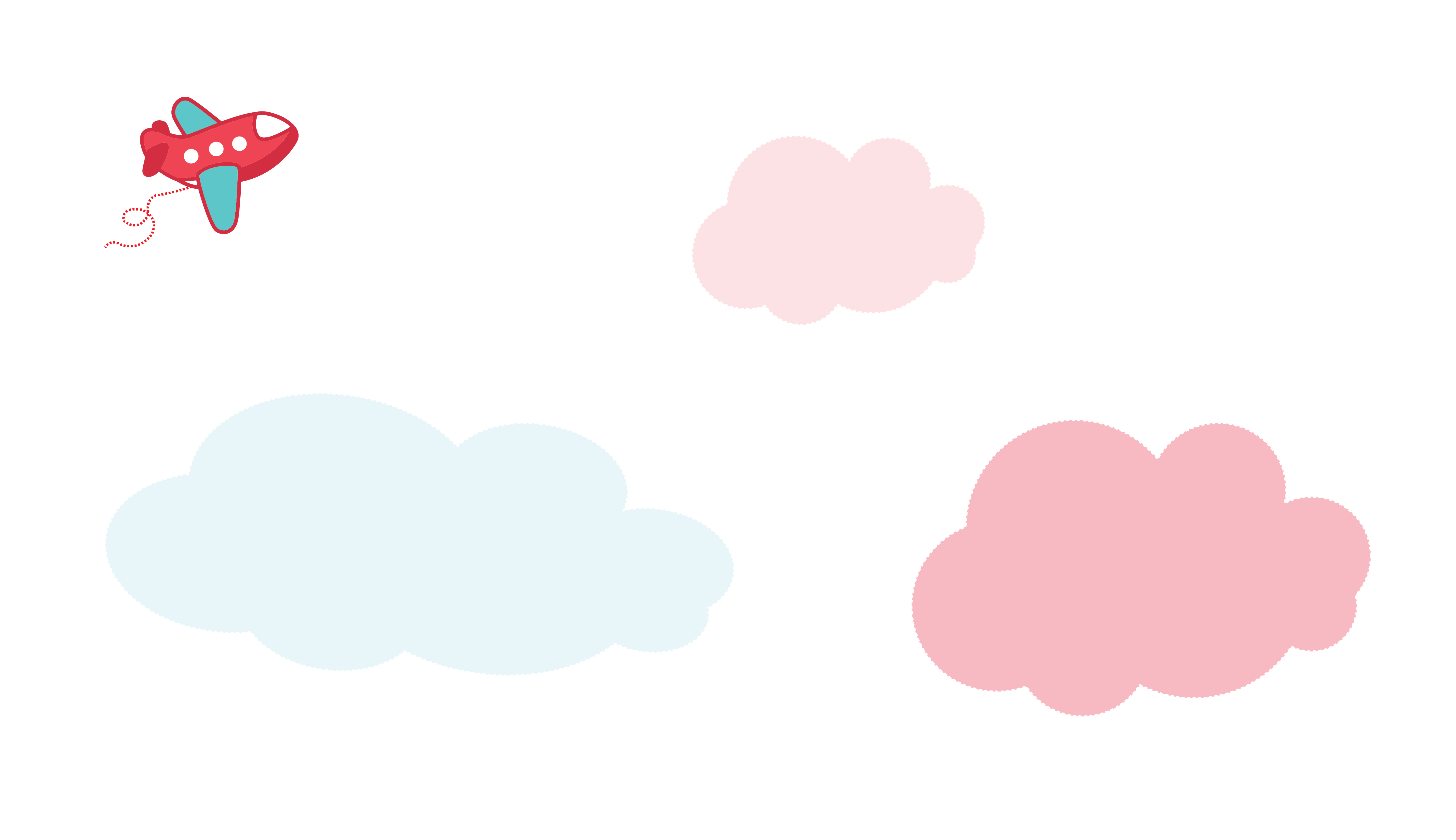 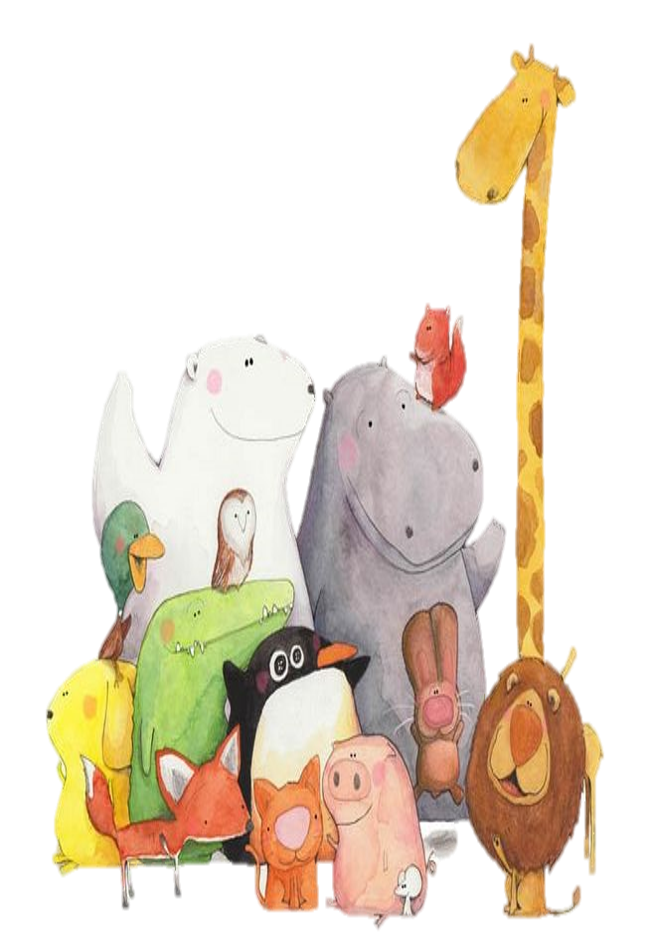 Tập viết chữ D hoa
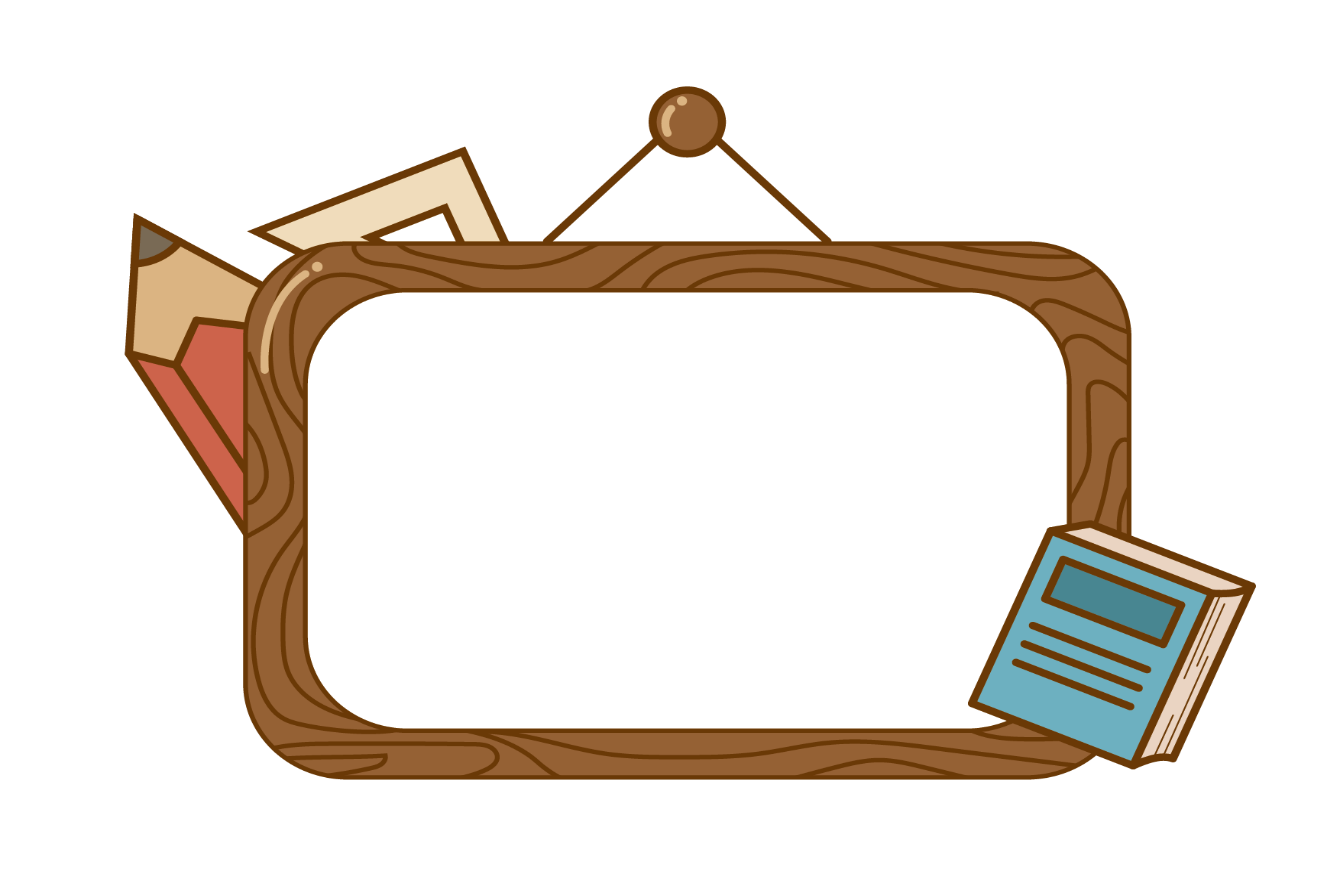 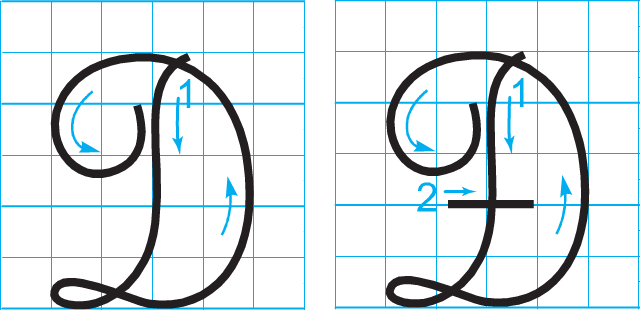 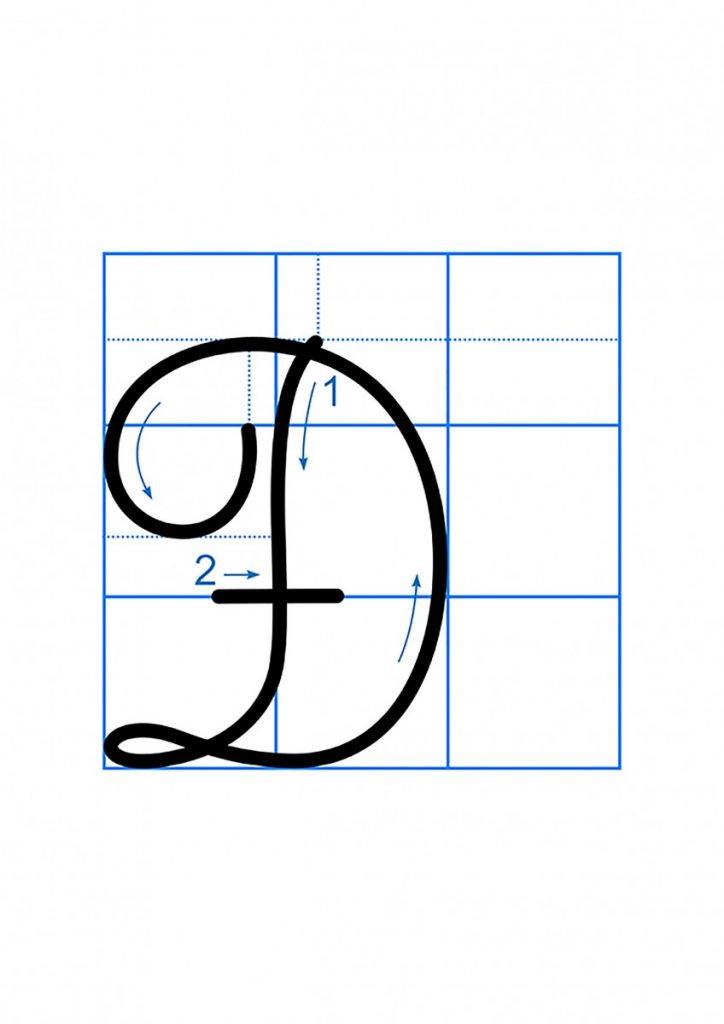 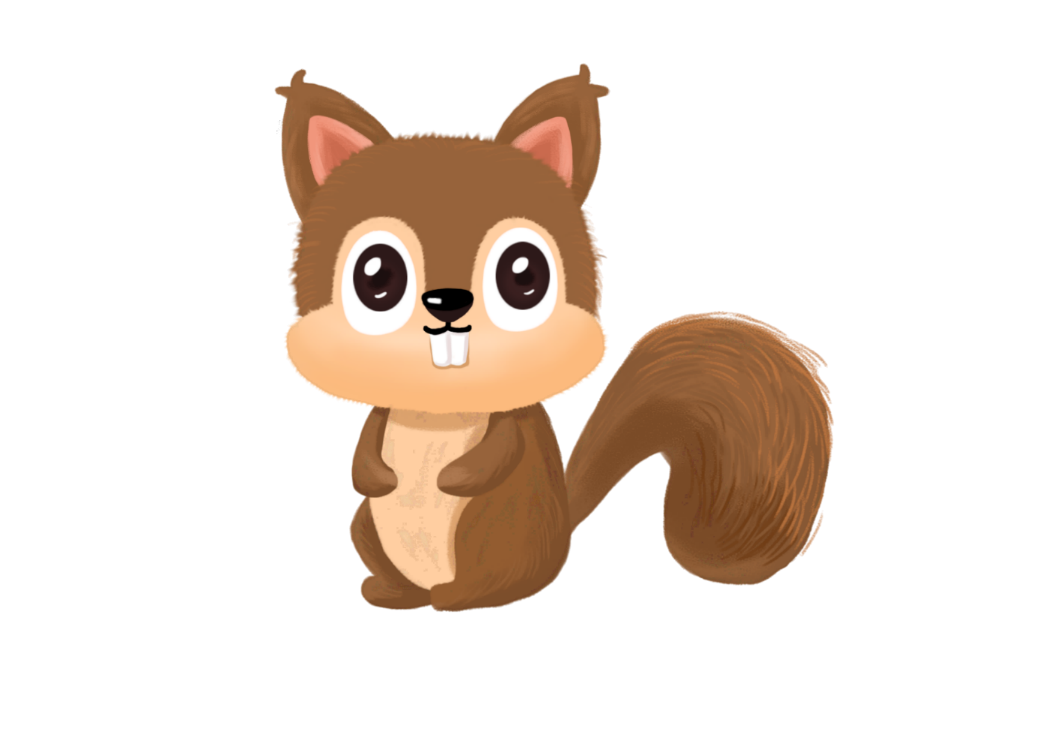 Chữ hoa D gồm mấy nét?
Quan sát và nêu chiều cao, độ rộng của chữ hoa D?
[Speaker Notes: Bài giảng thiết kế bởi: Nguyễn Thị Tuyết Nga – TH Mai Động – Hoàng Mai – HN.]
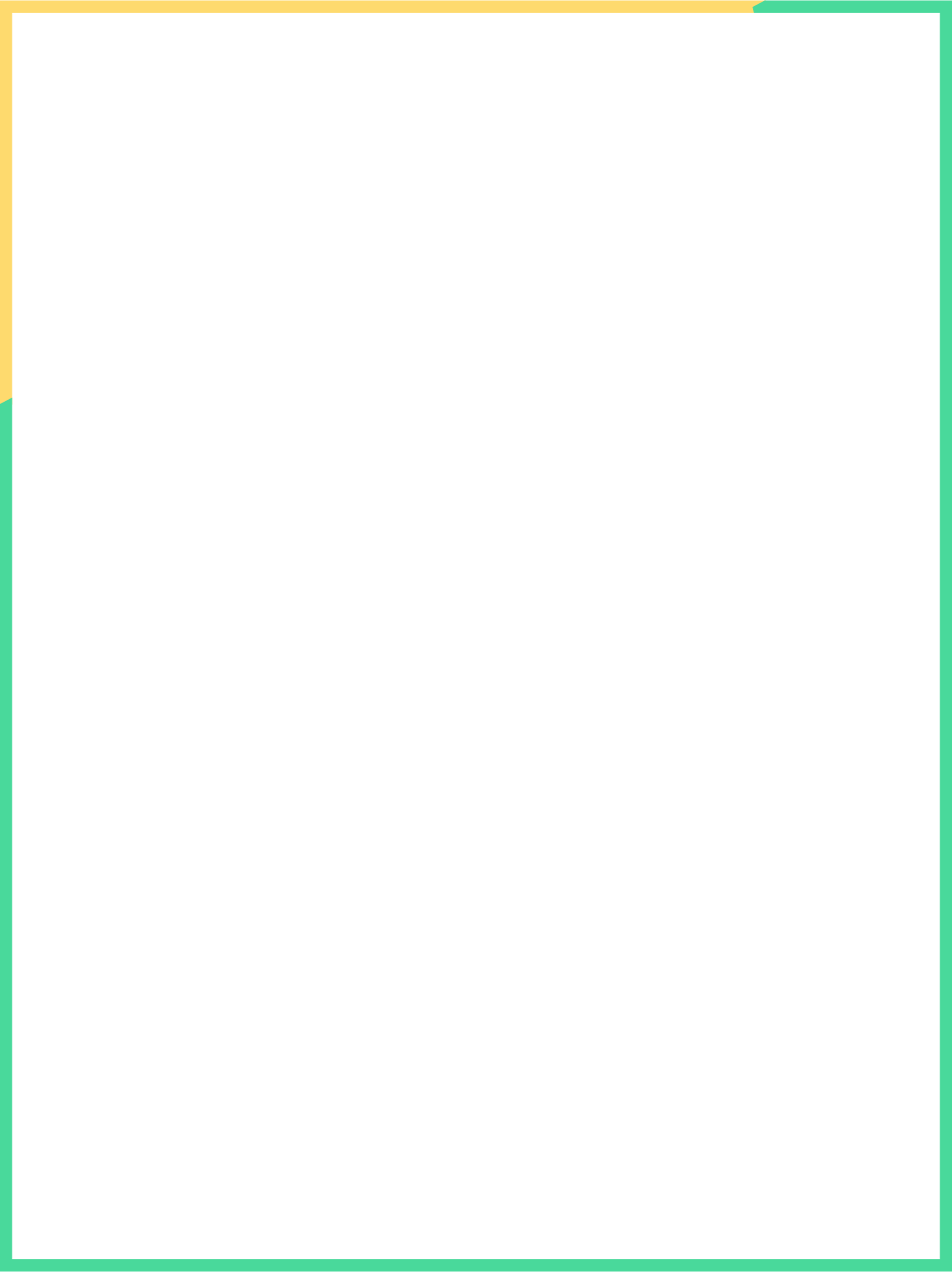 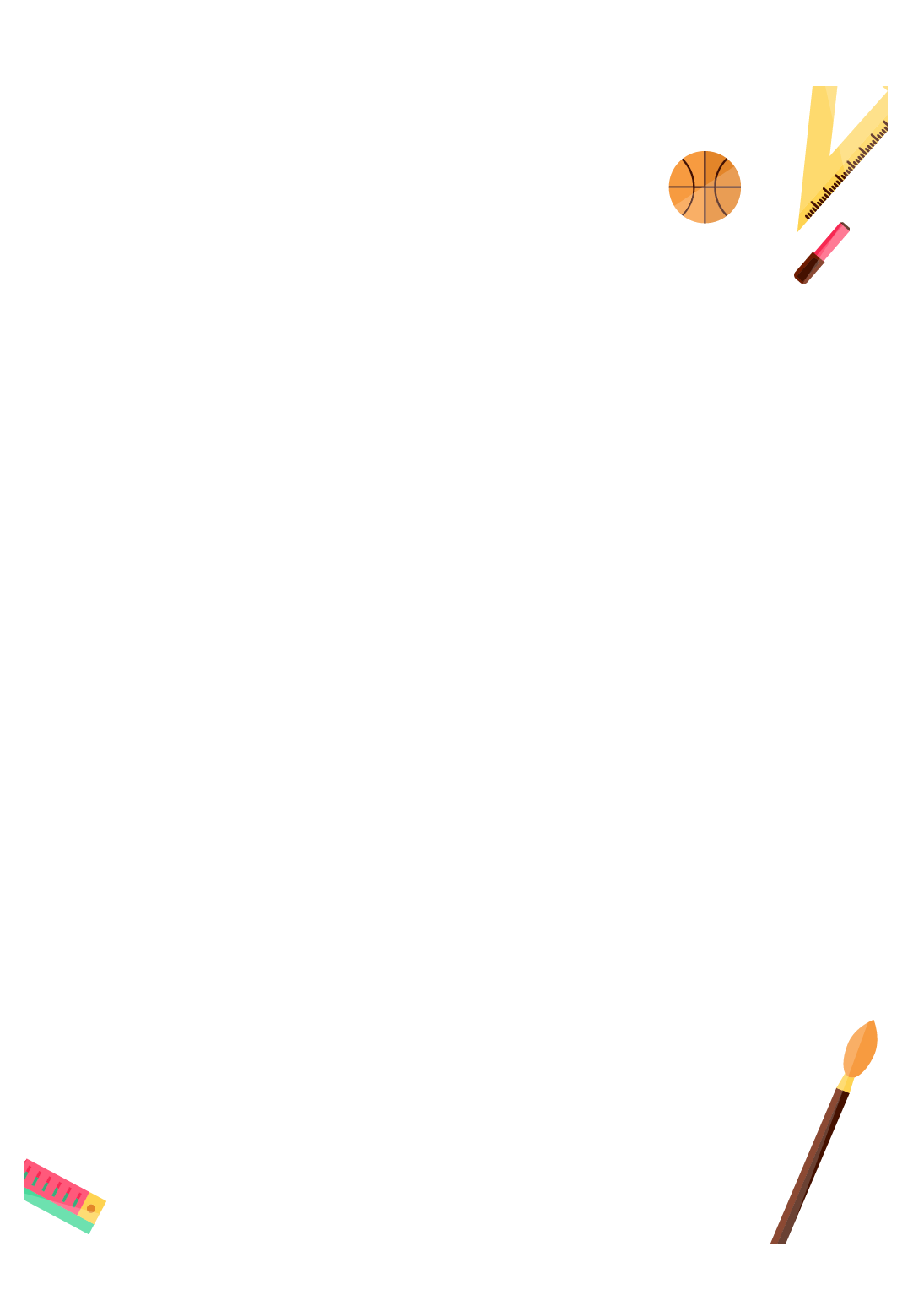 Viết chữ hoa D (cỡ vừa)
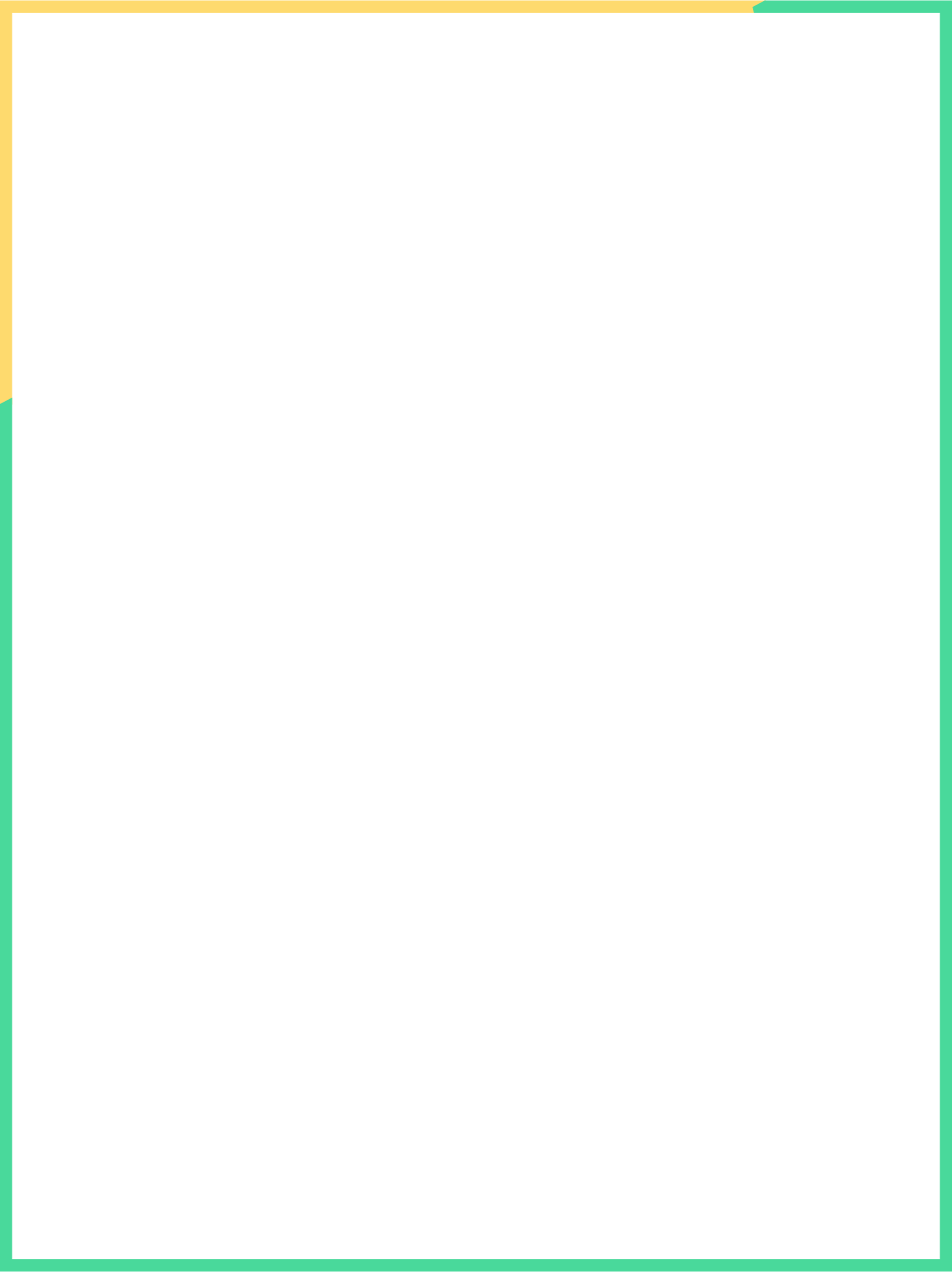 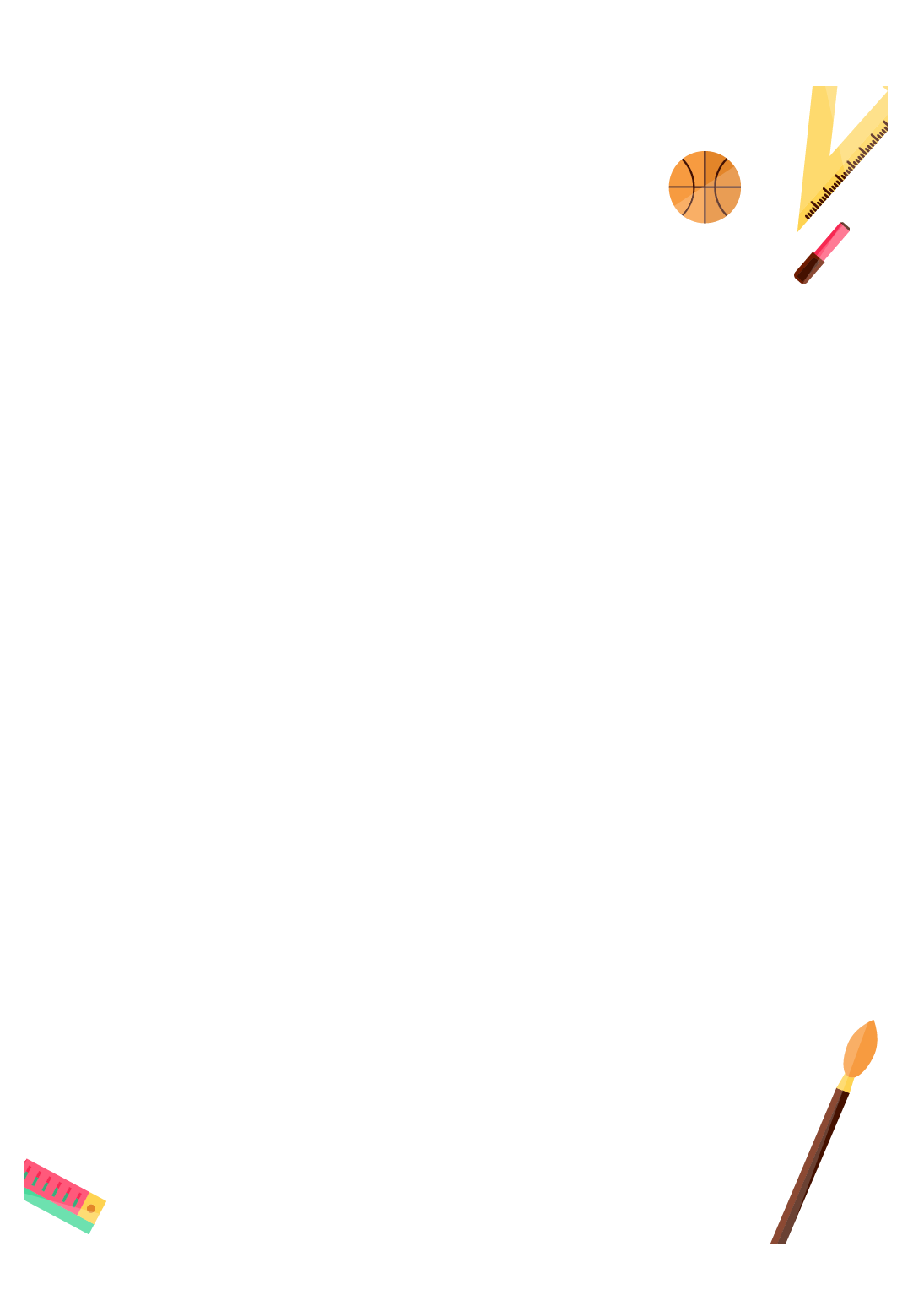 Viết chữ hoa D (cỡ nhỏ)
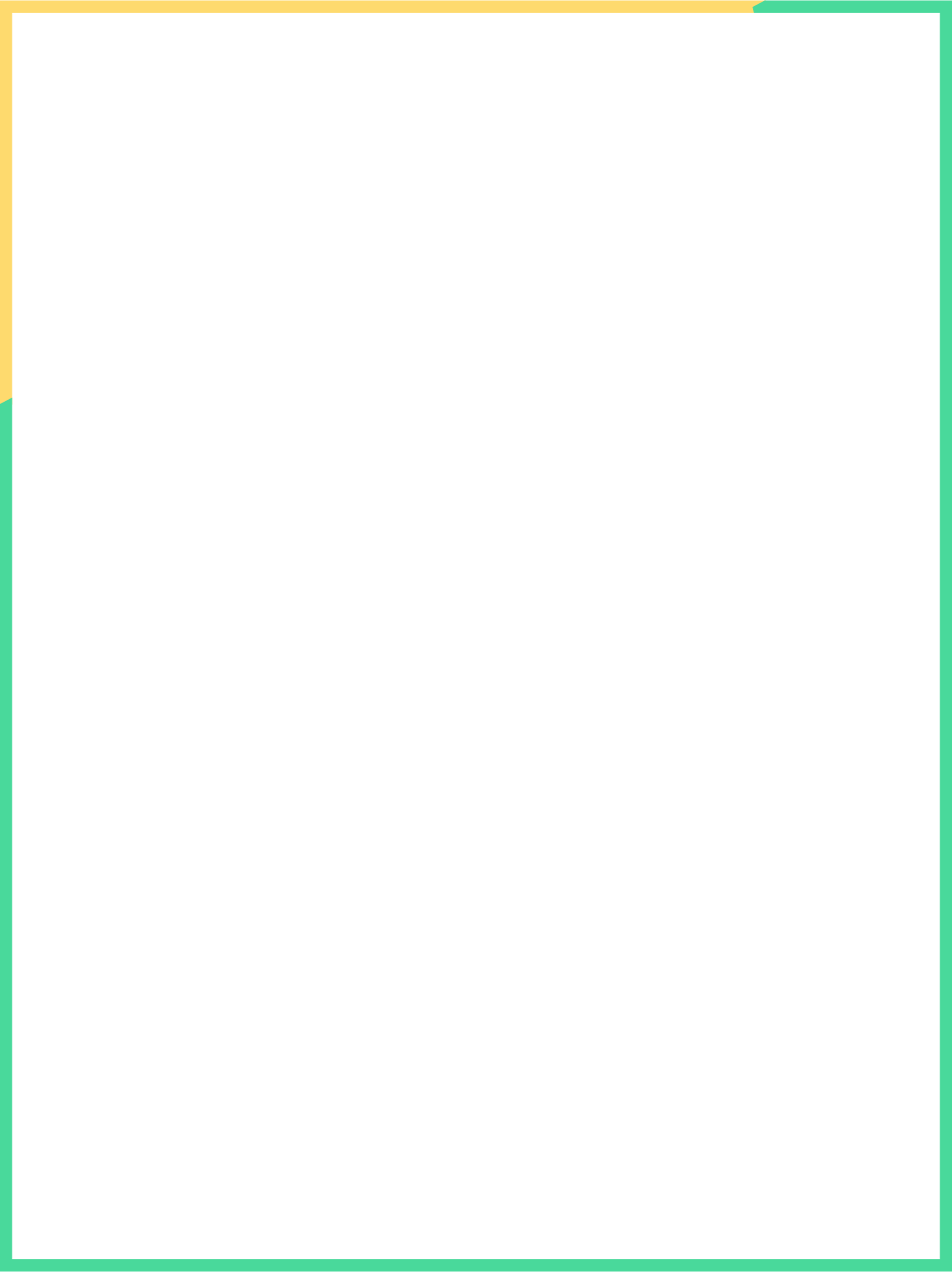 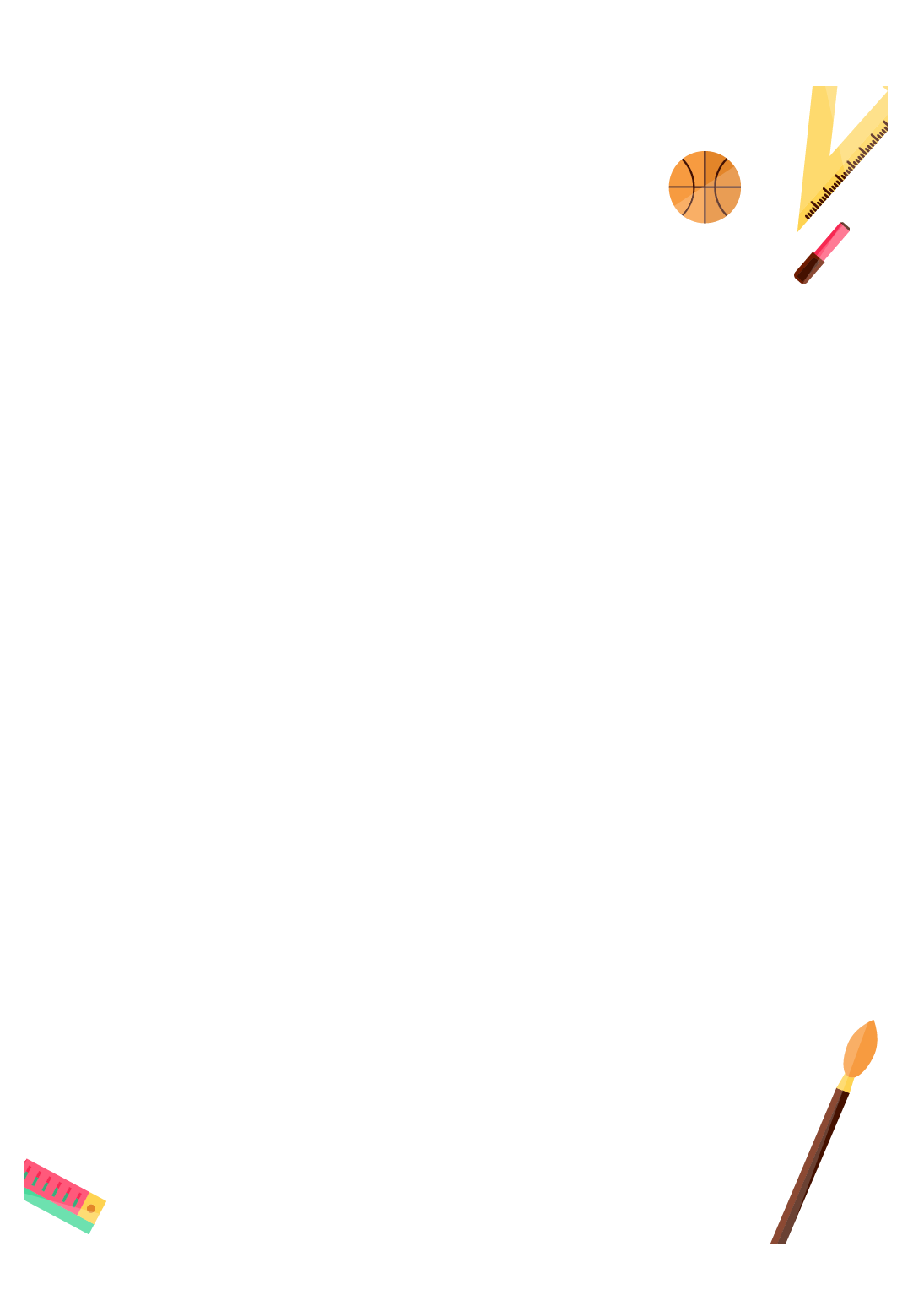 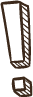 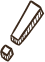 Viết bảng con
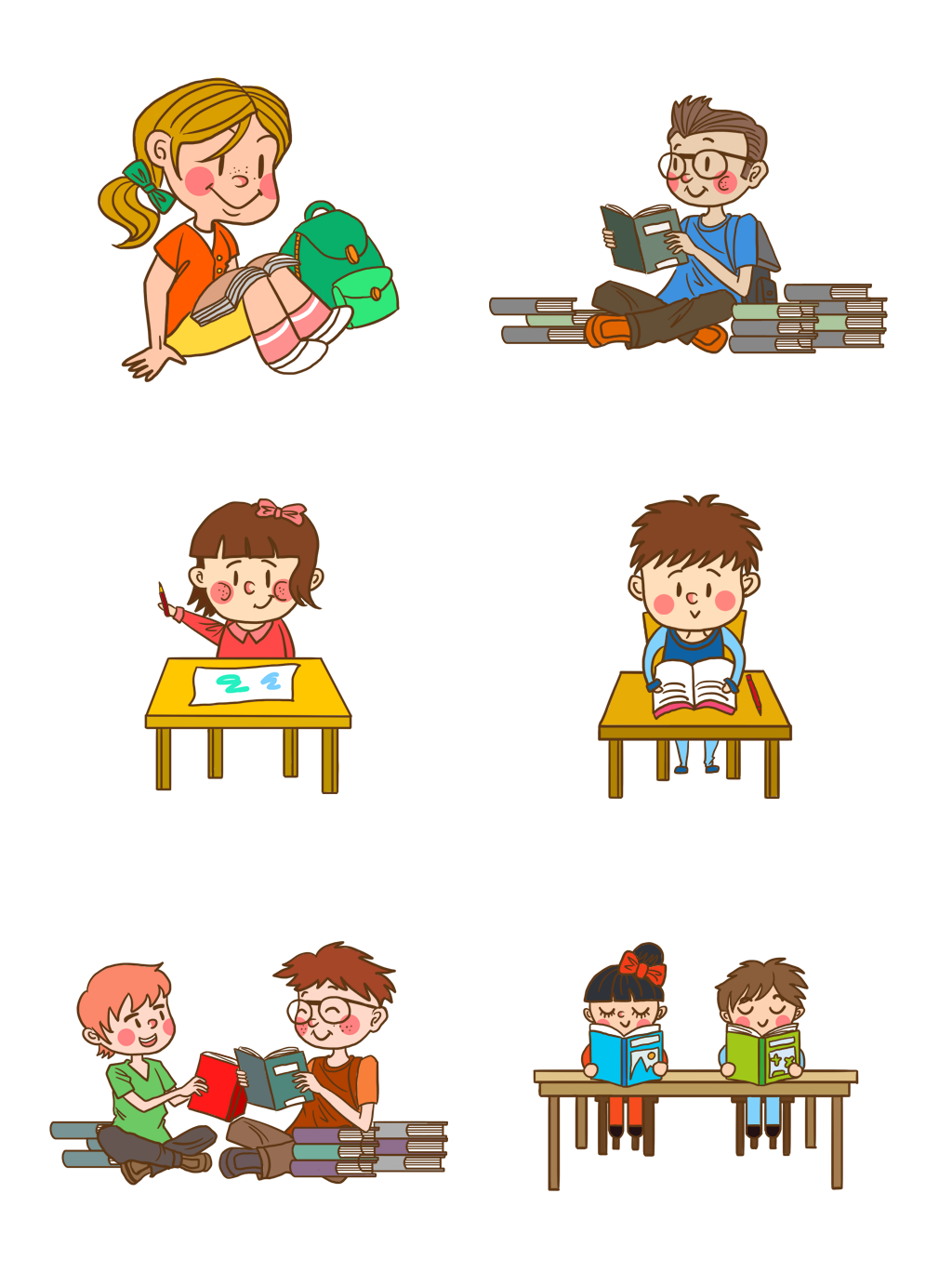 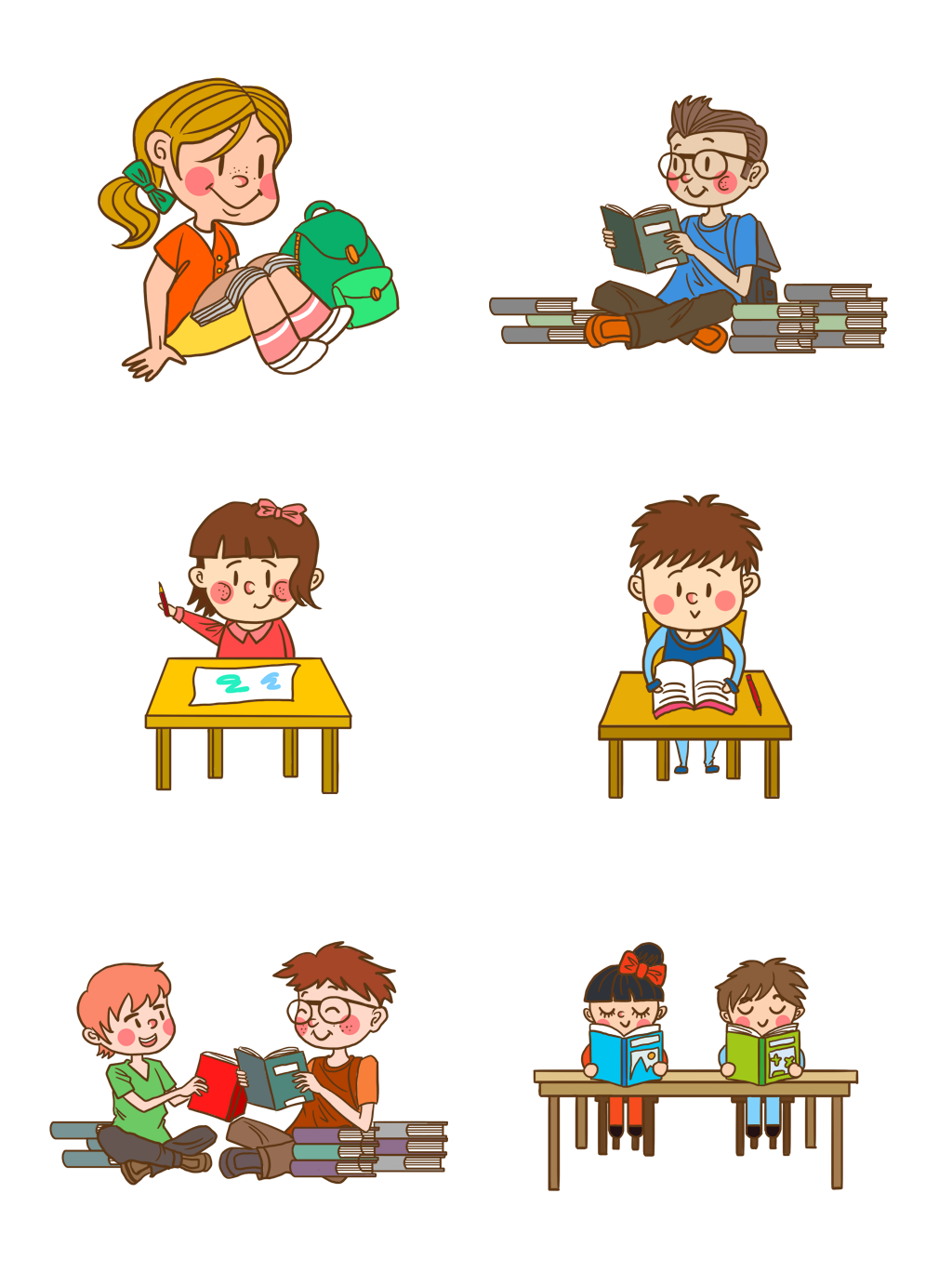 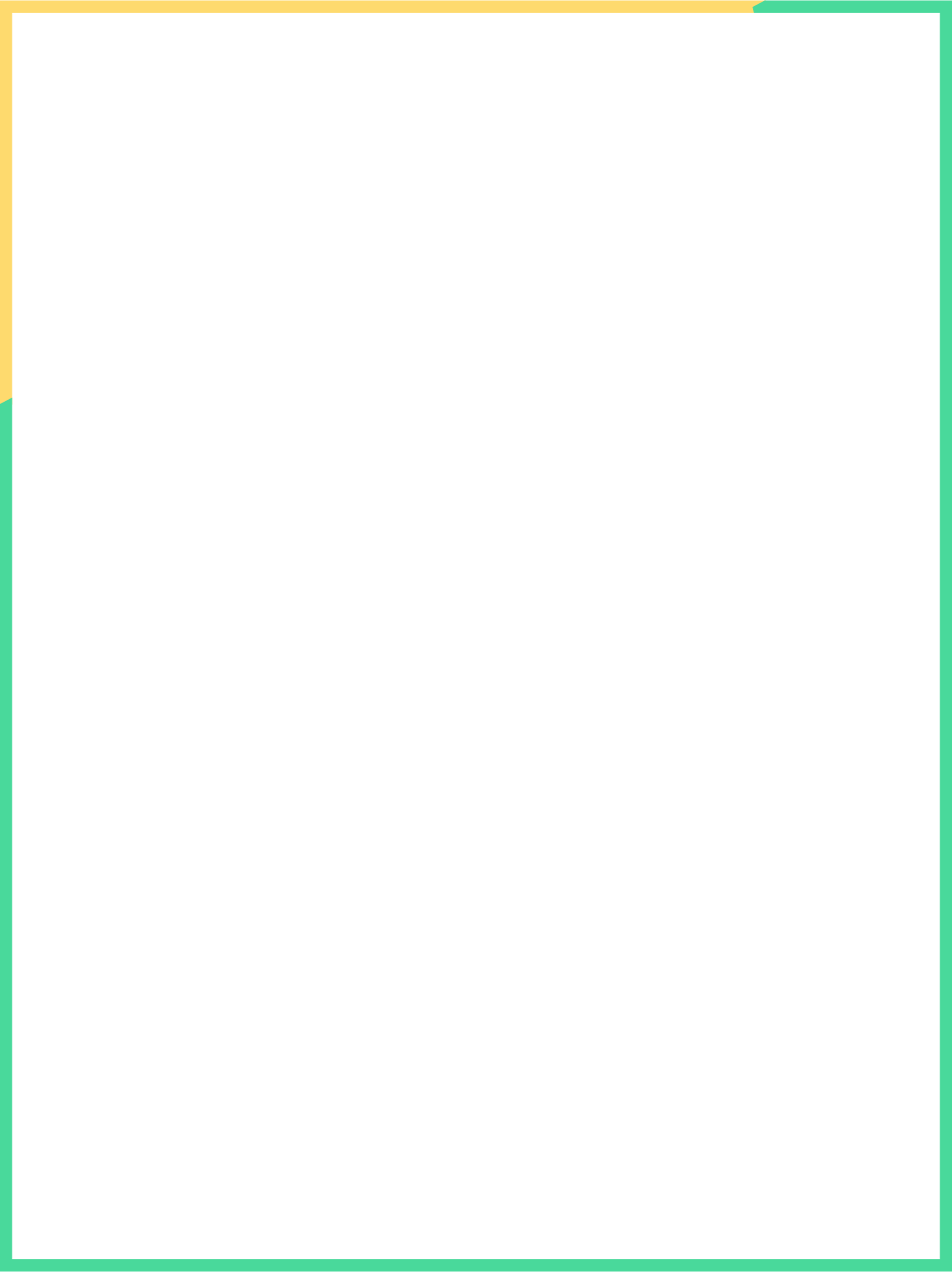 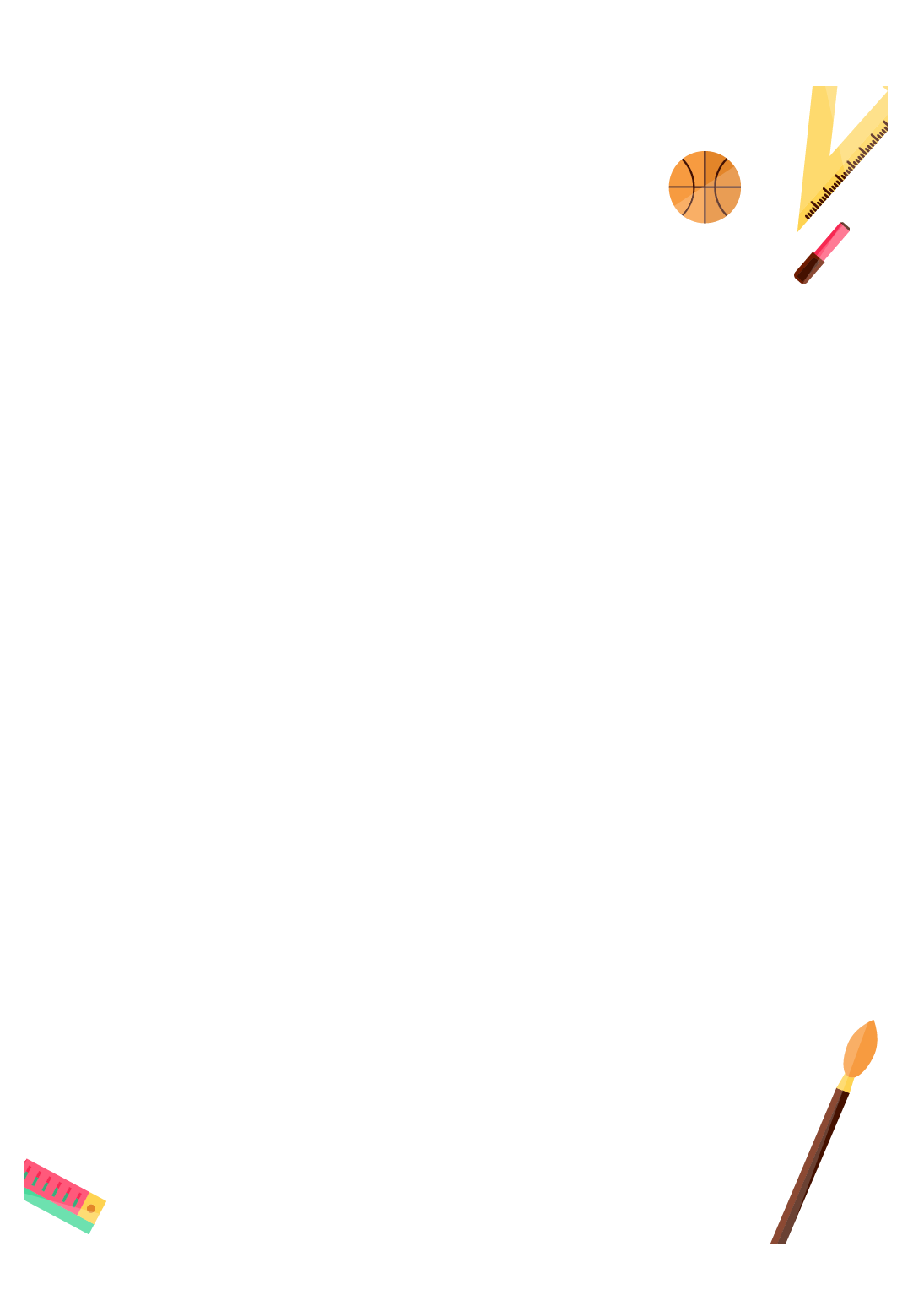 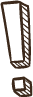 Chọn ý đúng nhất:
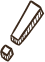 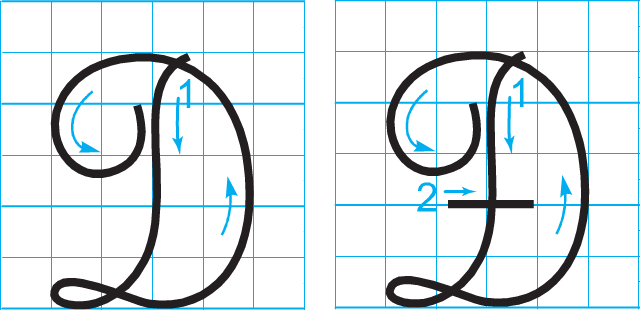 *Con chữ C cỡ vừa 
cao mấy ô li ?
a) 4 ô li
b) 5 ô li
c) 6 ô li
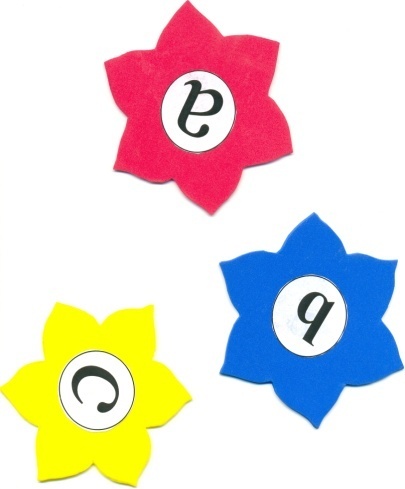 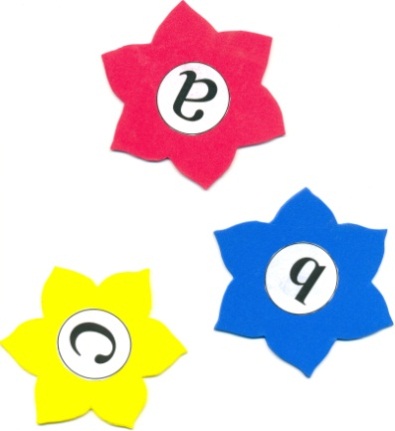 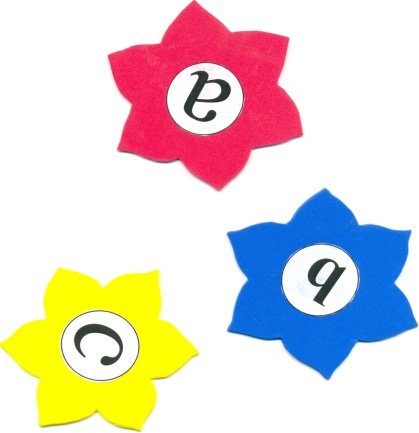 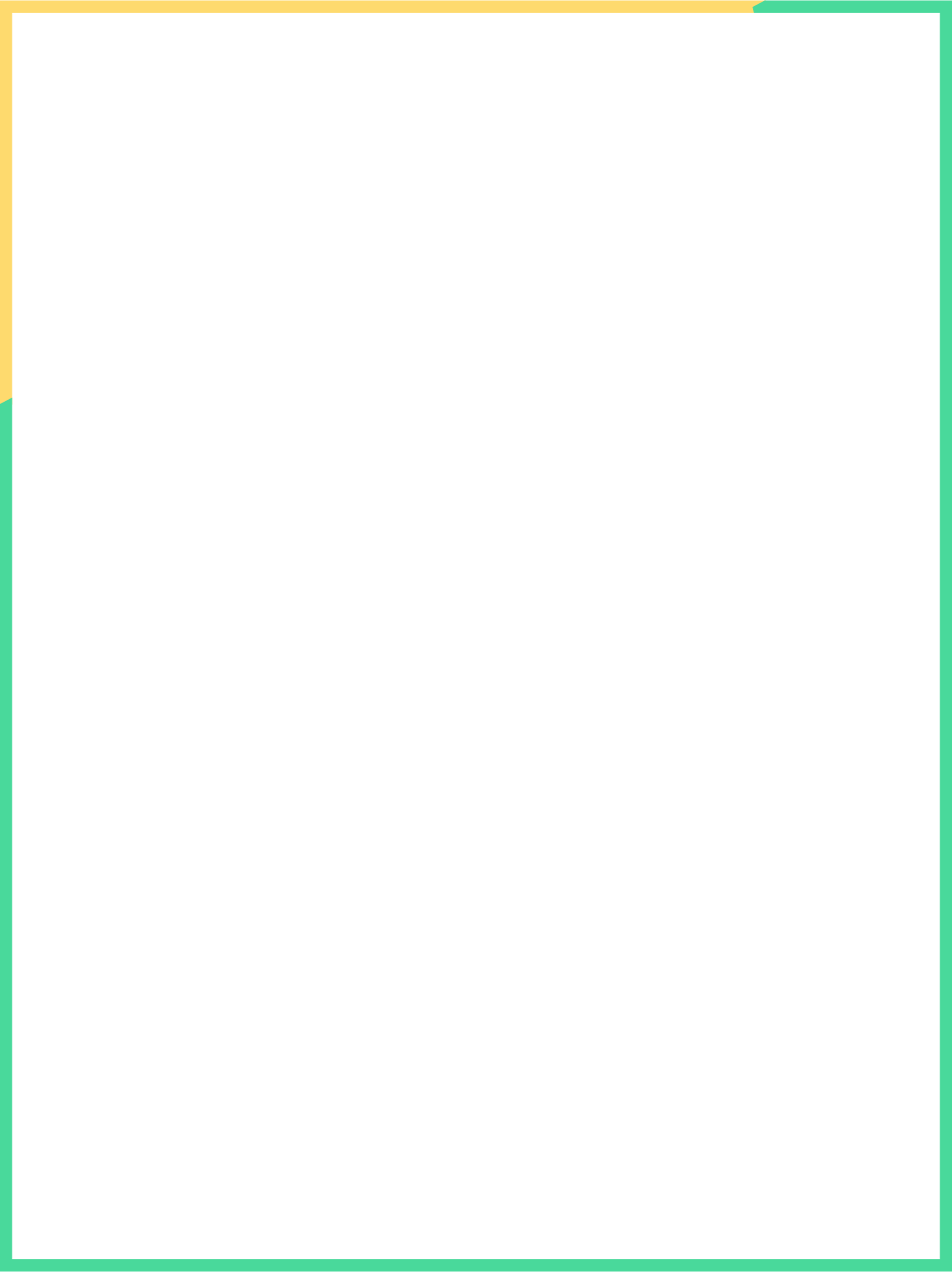 Chọn ý đúng nhất:
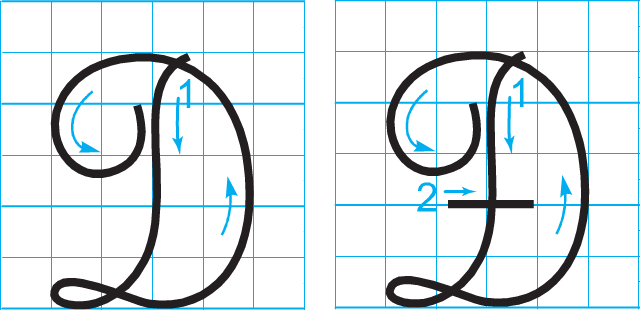 *Con chữ C cỡ vừa 
réng mấy ô li ?
4 ô li
b) 4 ô li rưỡi
c) 6 ô li
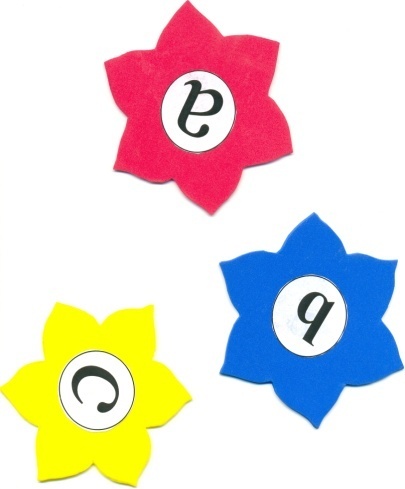 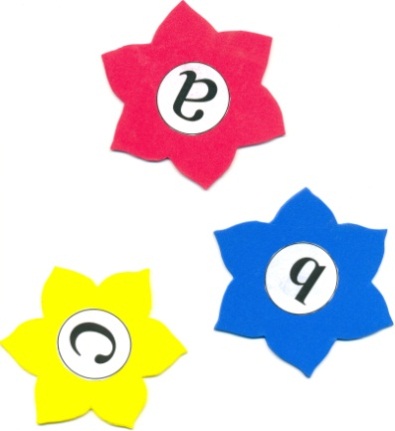 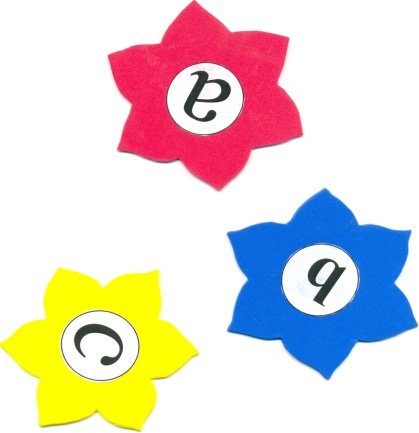 Viết ứng dụng
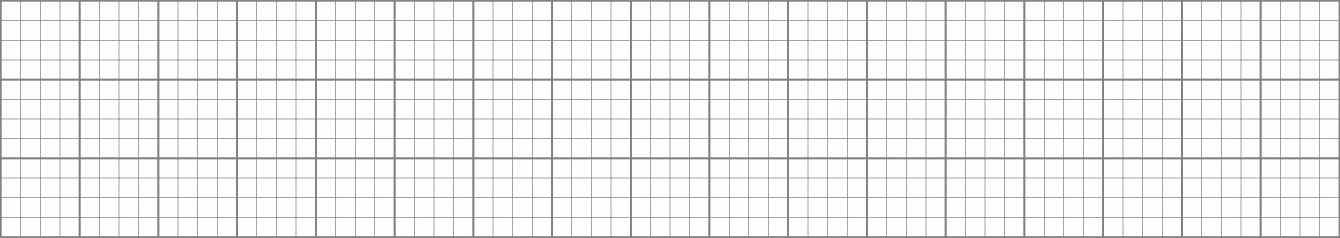 Dung dăng dung Ύ˞
Dắt Λ˞ đi εΠ.
a. Chữ cái nào được viết hoa? 
  Chữ D
b. Khoảng cách giữa các chữ ghi tiếng như thế nào?
 Khoảng cách giữa các chữ ghi tiếng là 1 con chữ o.
c. Những chữ cái nào cao 2.5 li ?
 Chữ D, g, h
[Speaker Notes: Bài giảng thiết kế bởi: Nguyễn Thị Tuyết Nga – TH Mai Động – Hoàng Mai – HN.]
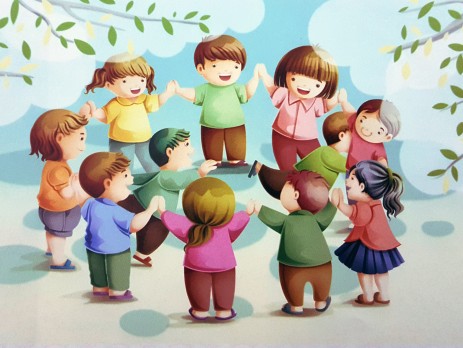 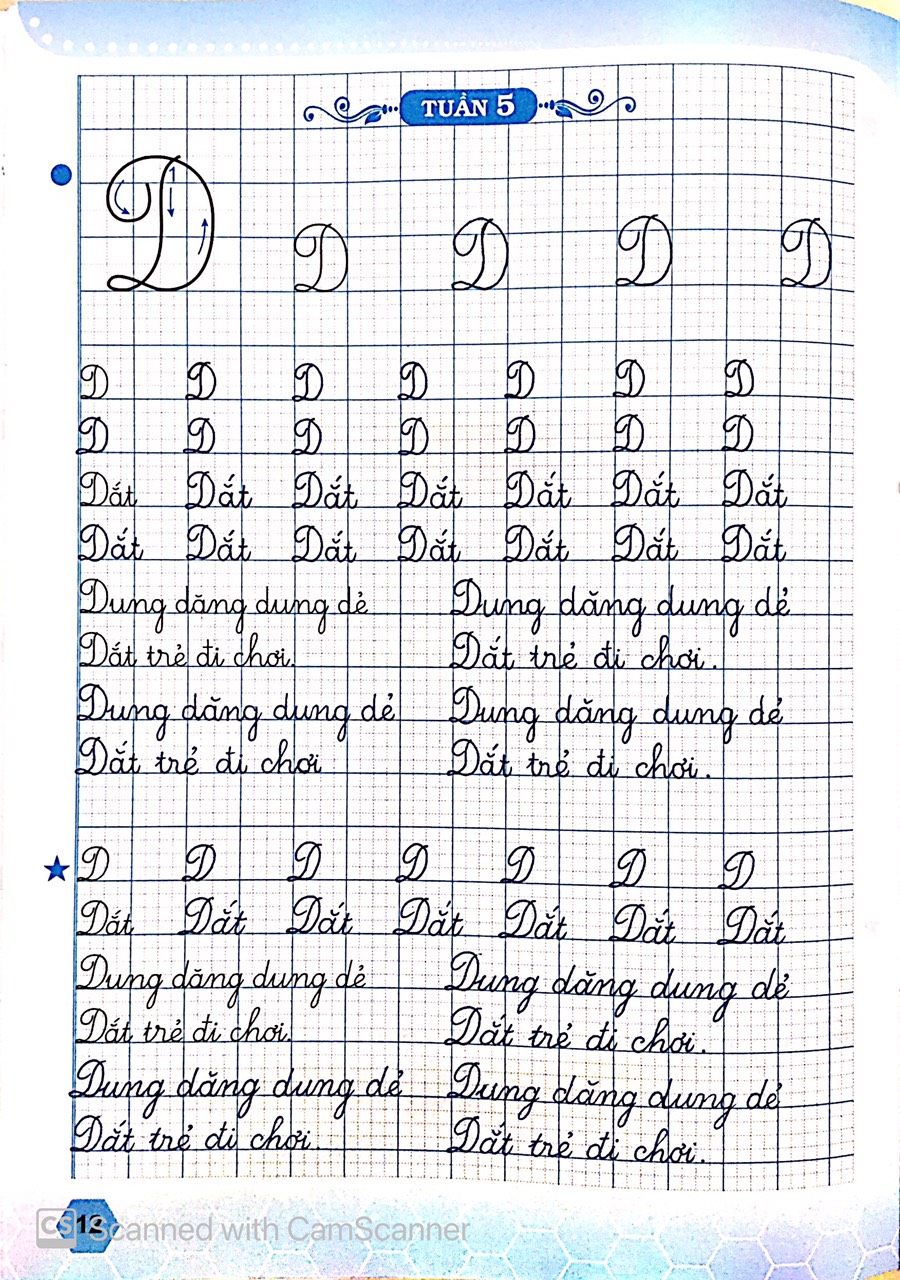 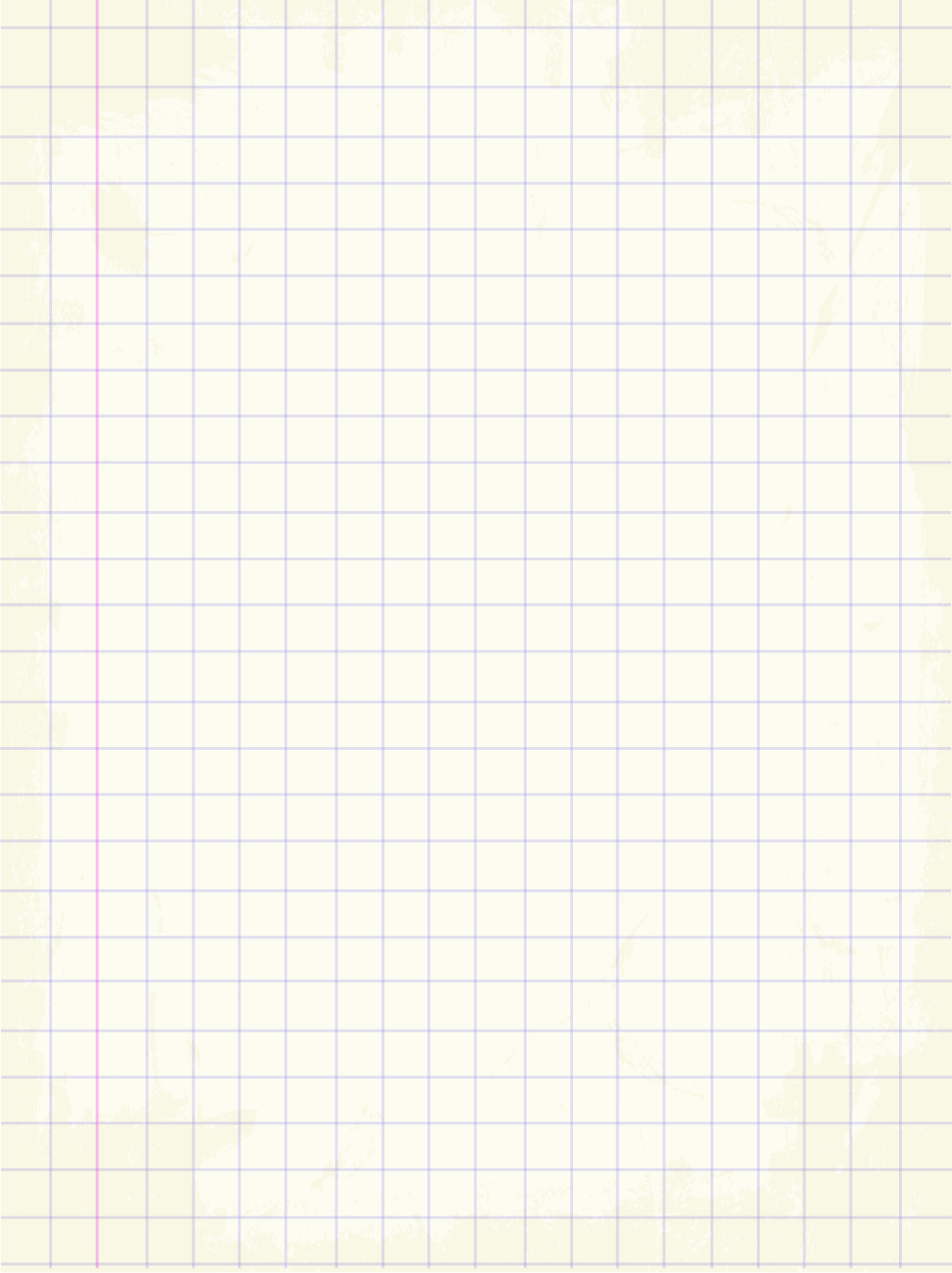 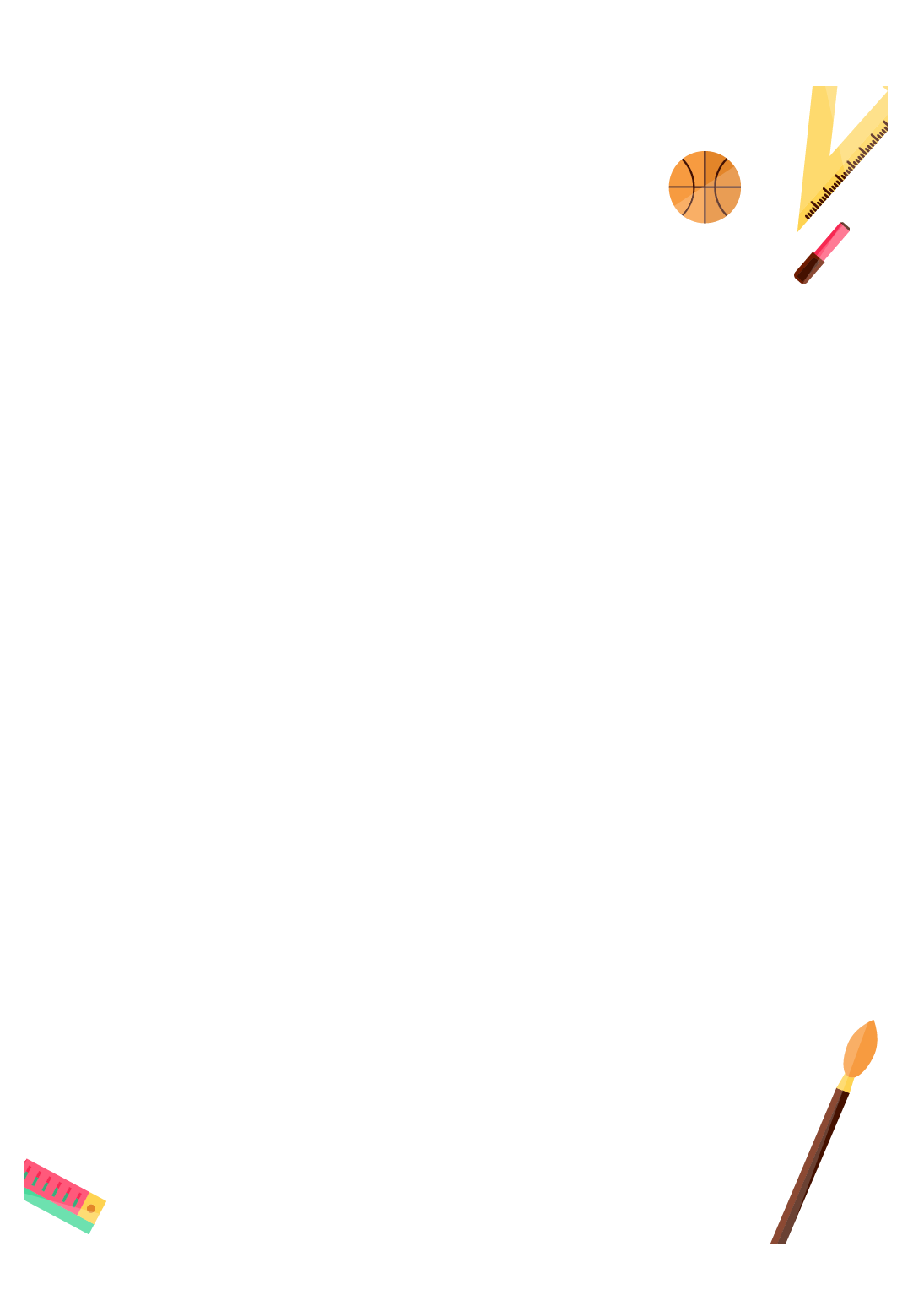 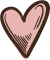 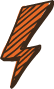 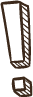 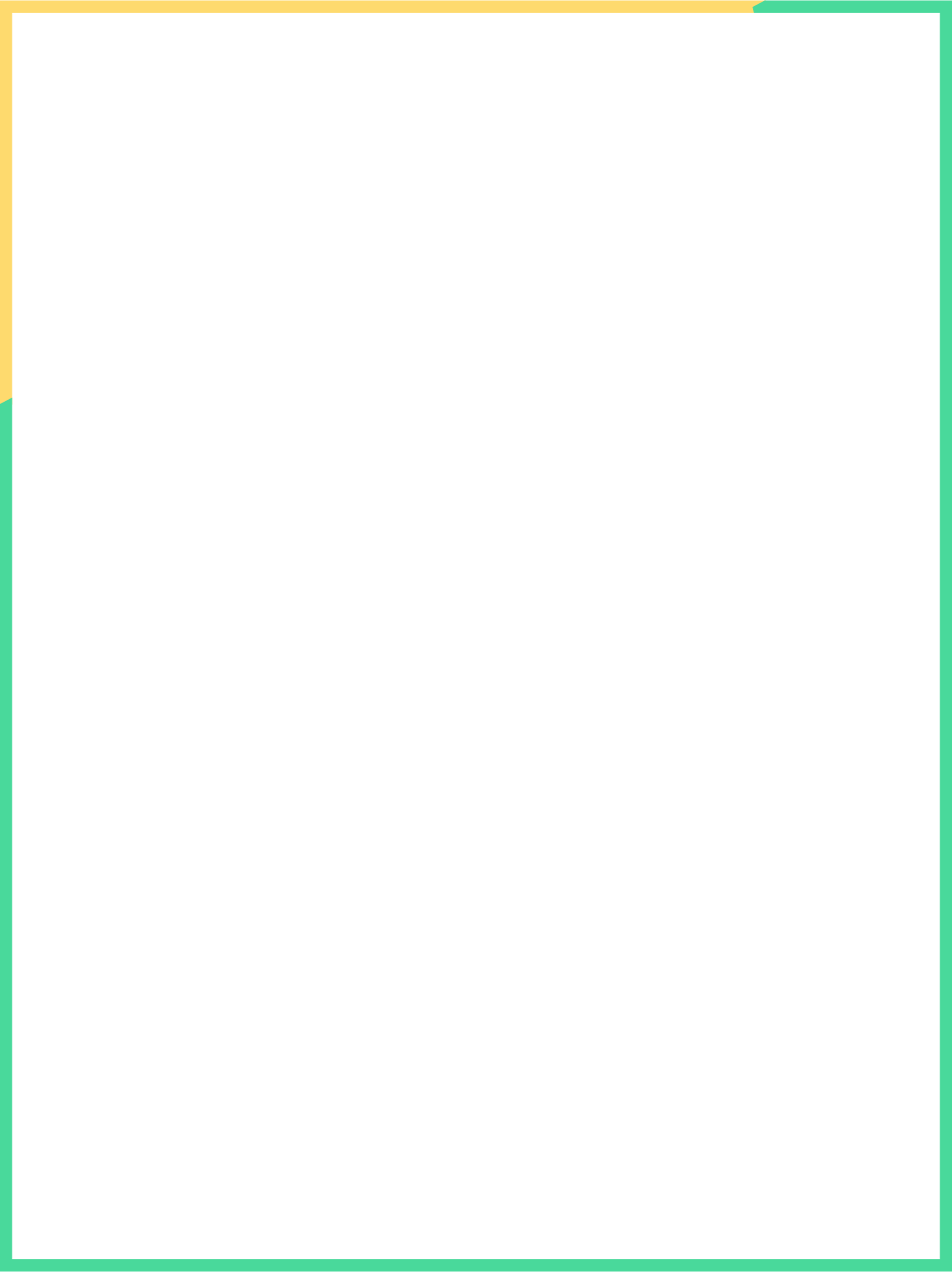 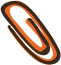 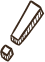 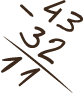 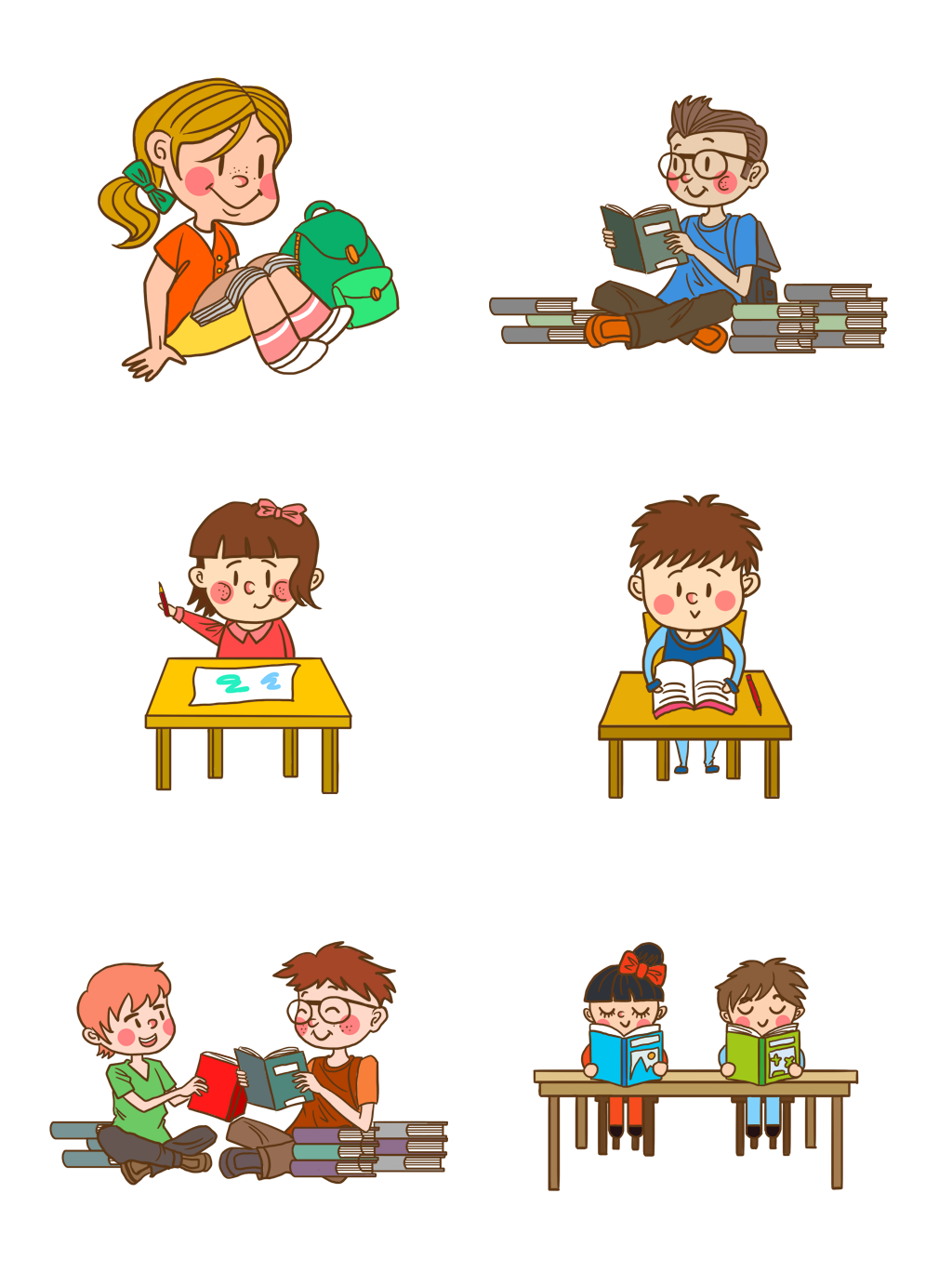 Thực hành
viết vở
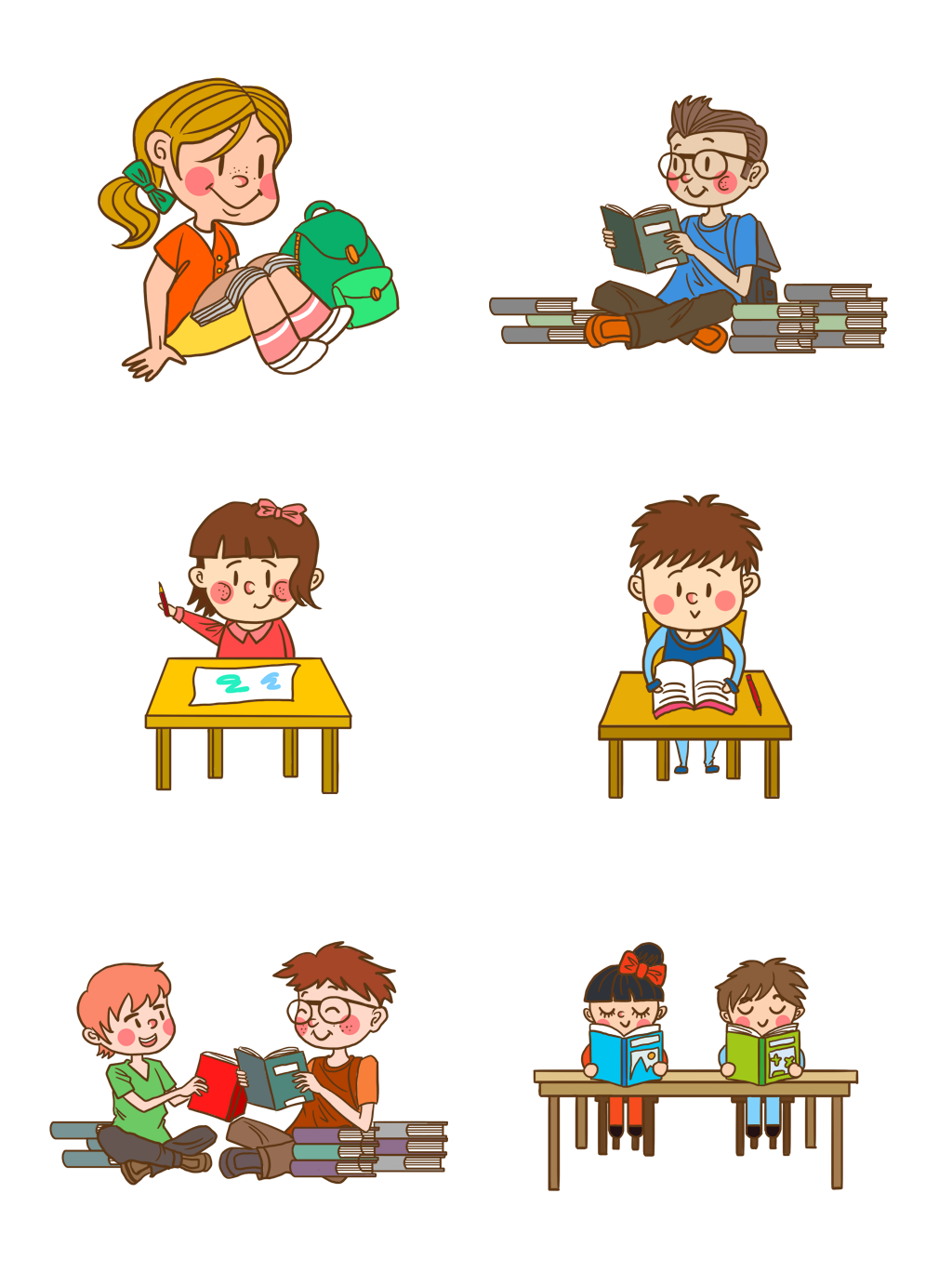 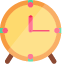 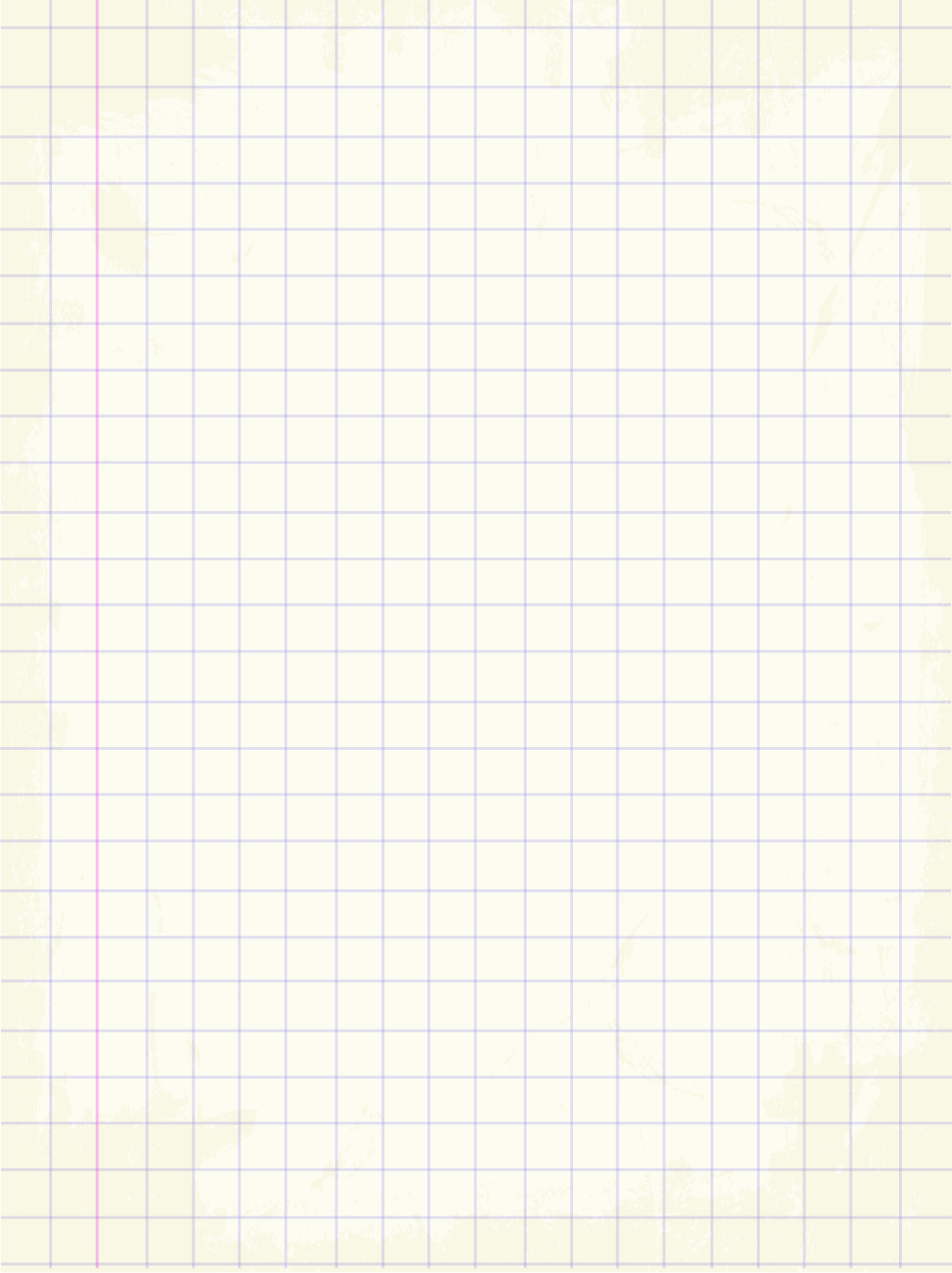 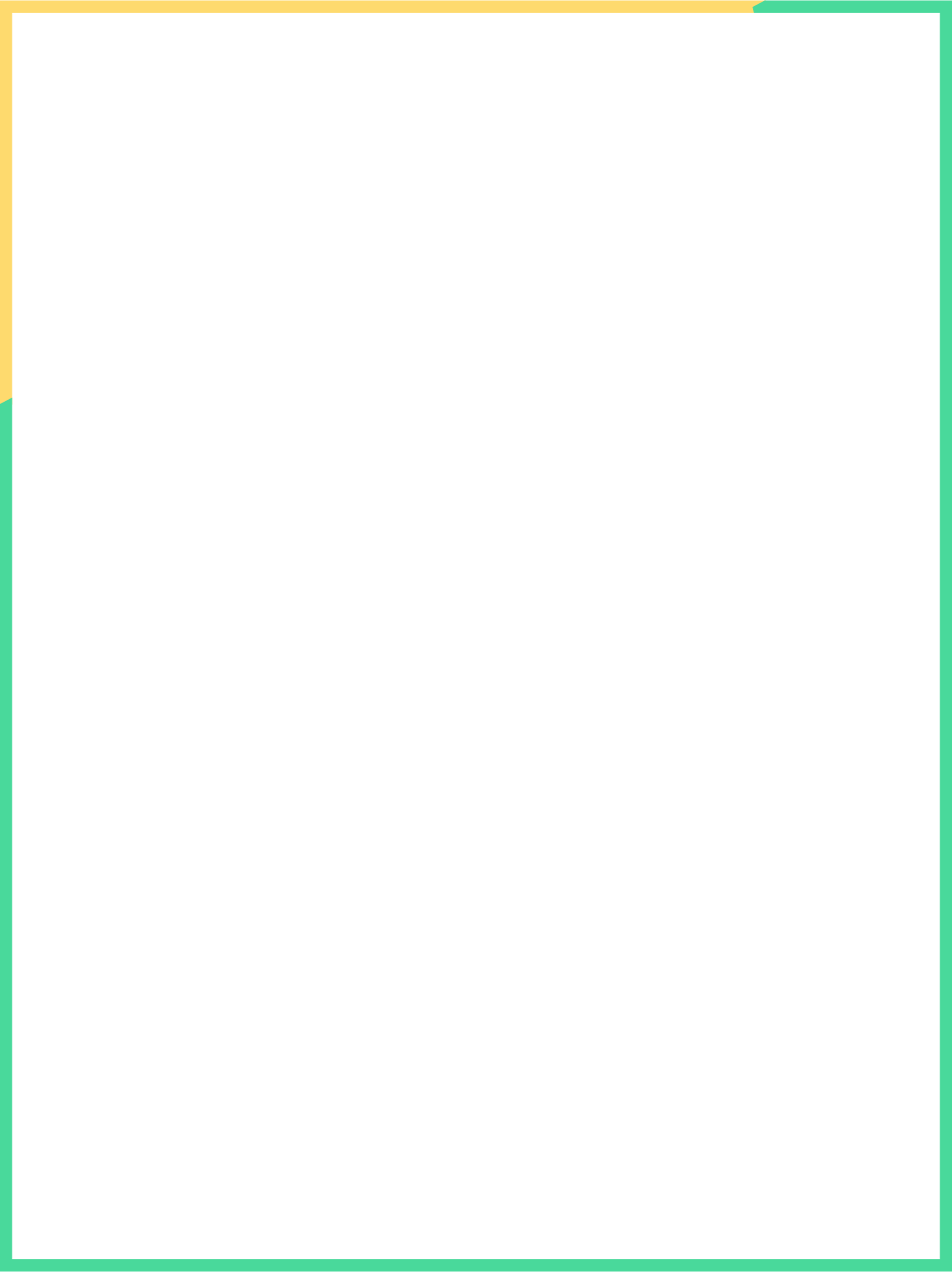 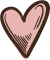 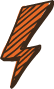 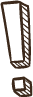 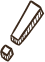 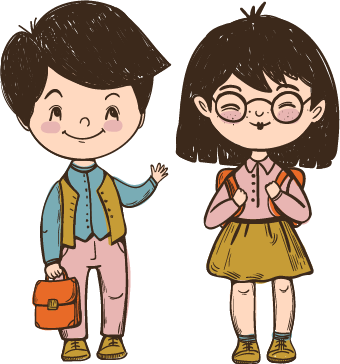 Củng cố, dặn dò
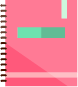 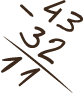 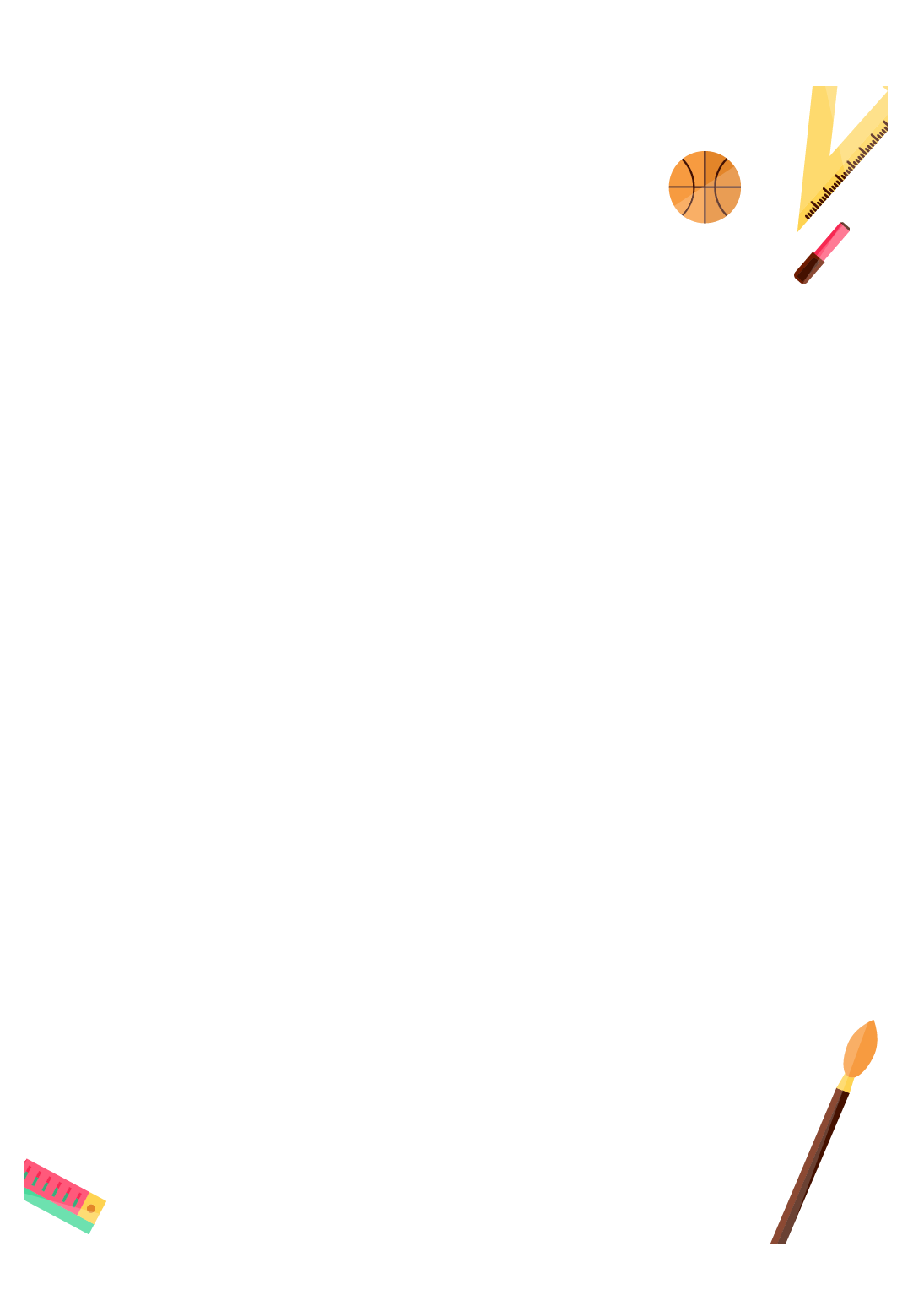 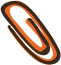 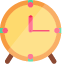